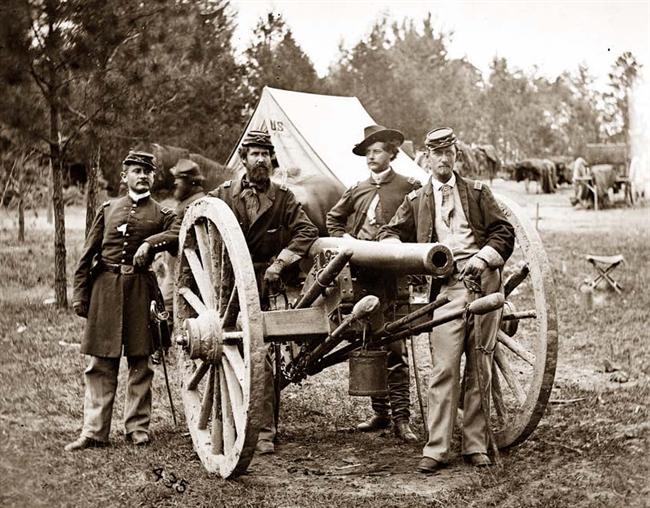 Major Battles of the Civil War
Fort SumterApril 12, 1861
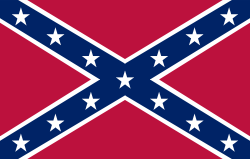 South Carolina
Casualties:

None
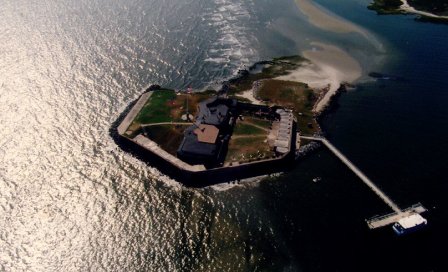 Lincoln ordered the resupply of the fort, promised no munitions, guns or men.
 First Battle of the Civil War
 Fought in Charleston Harbor
 Bloodless opening to the bloodiest war in American History
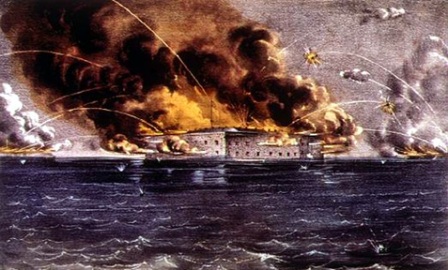 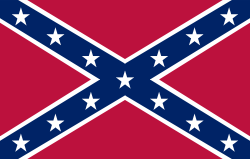 Virginia
First Bull Run/ManassasJuly 21, 1861
Casualties:

Union – 2,896
Confederacy – 1,982
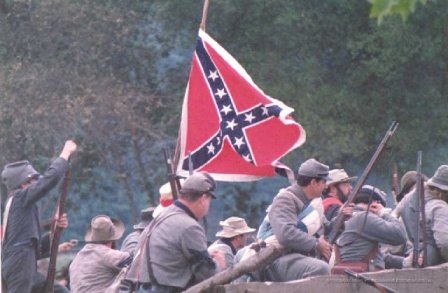 First land battle between the Union and Confederate Armies
 Confederates route the Union, panicked troops rush back to DC.
 Casualties for both sides were overwhelming.
 Realization that it was going to be a long war.
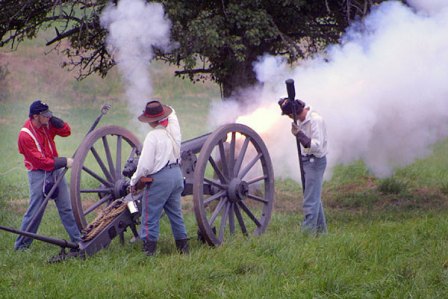 Hampton RoadsMarch 9, 1862
Virginia
First clash of ironclad warships
 Revolutionized naval warfare, made wooden navies obsolete.
 Fought between the Monitor and the Merrimack (Virginia)
 Ships fight all day, but the battle is a draw
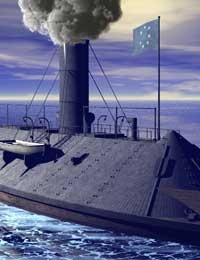 Casualties:

Union – 240 & 2 ships
Confederacy - 25
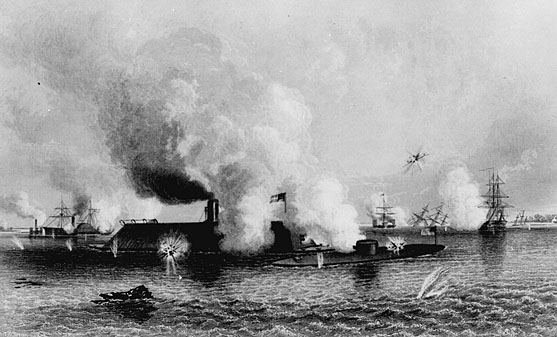 ShilohApril 6-7, 1862
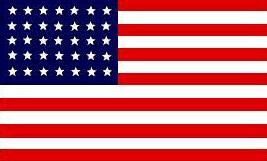 Tennessee
Casualties:

Union – 13,047
Confederacy -  11,600
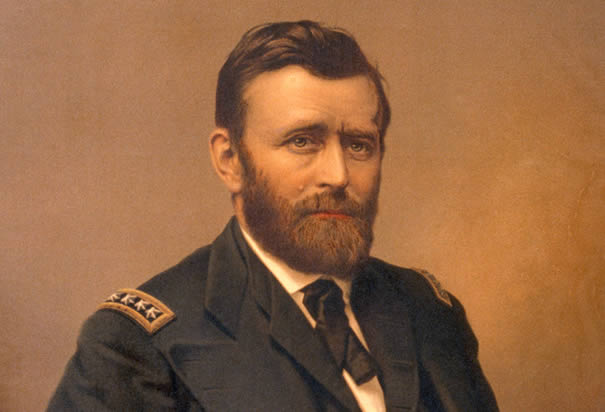 First battle with huge casualty numbers.
 Shiloh means “place of peace” in Hebrew.
 Key victory in cutting the South in half, Tennessee was firmly under Union control.
 Grant continues his campaign to Control the Mississippi River.
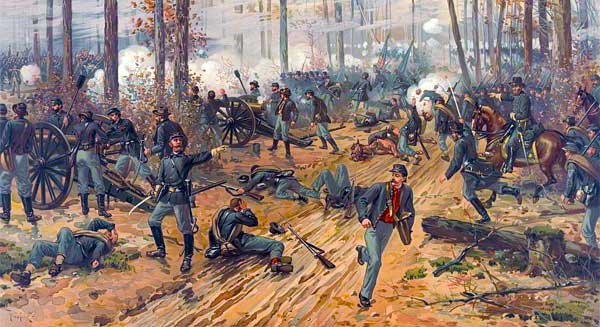 AntietamSeptember 17, 1862
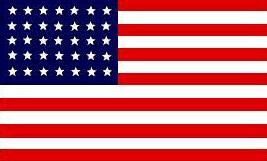 Maryland
Casualties:

Union – 12,401
Confederacy -  10,134
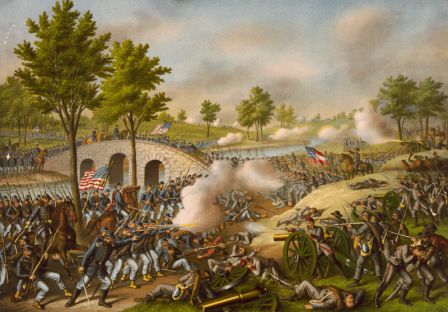 Single bloodiest day in American history.
 Robert E. Lee’s first invasion of the North
 Slight Union victory, only because they are left in possession of the battlefield.
 Victory Lincoln needed to issue the Emancipation Proclamation
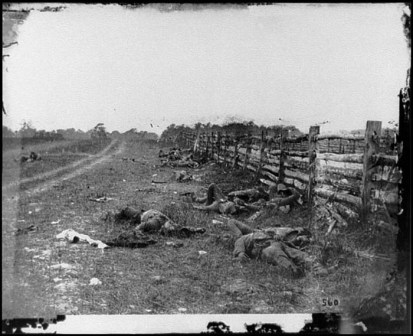 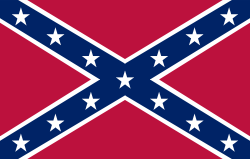 Virginia
FredericksburgDecember 13, 1862
Casualties:

Union – 12,600
Confederacy – 5,300
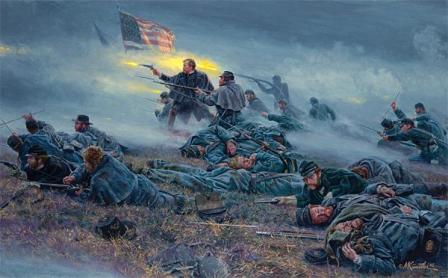 Decisive victory for the Confederacy.
 Union General Burnside chooses to make a frontal on an entrenched Confederate position, leads to a slaughter.
 14 Union assaults are repelled.
 Gives the Confederacy confidence
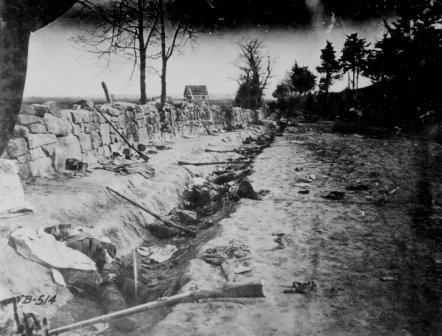 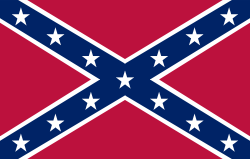 Virginia
ChancellorsvilleMay 1-4, 1863
Casualties:

Union – 17,000
Confederacy – 12,800
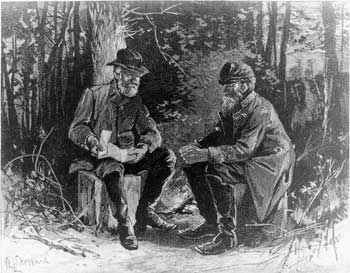 Lee’s masterpiece, greatest Confederate victory of the war
 Divides his much smaller Confederate Army to attack the Union from two sides.
 Union is routed
 Stonewall Jackson, Lee’s right hand man, is shot and killed by his own troops.
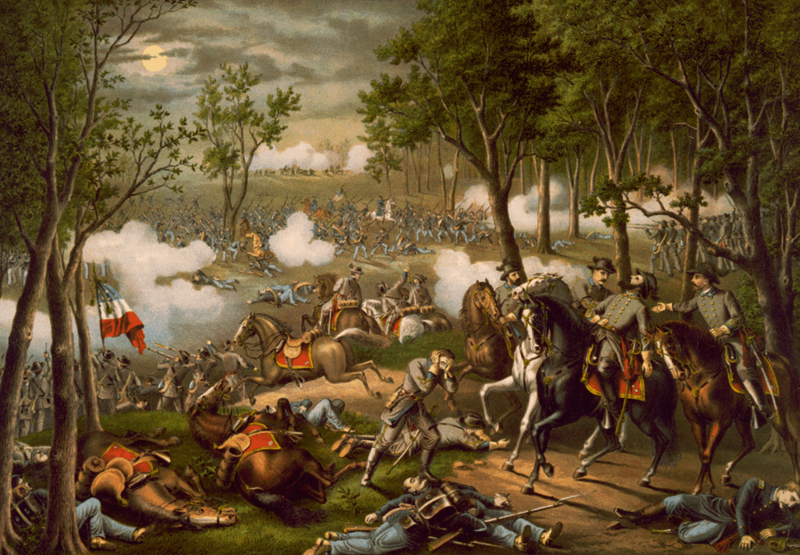 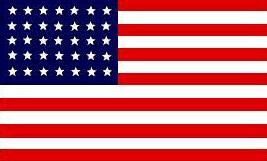 Pennsylvania
GettysburgJuly 1-3, 1863
Casualties:

Union – 23,000 +
Confederacy – 28,000 +
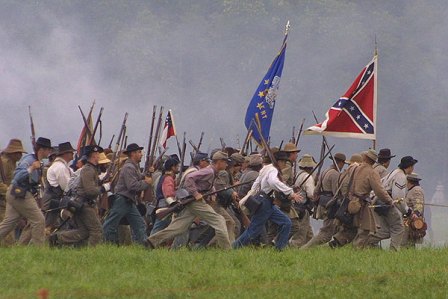 Lee’s second invasion of the North, hoped to end the war with a decisive Confederate victory of Union soil.
 Turning point of the war, the South will never invade the North again.
 Three day battle, bloodiest of the war.
 Little Round Top and Pickett’s Charge two most famous events of the battle.
 Decisive Union vitory
 Lincoln delivers the Gettysburg Address on November 19, 1863.
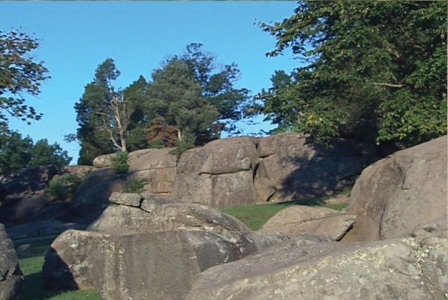 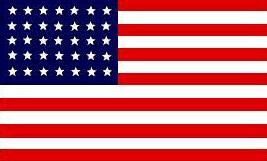 Mississippi
VicksburgMay 2-July 4, 1863
Casualties:

Union – 9,000 +
Confederacy – 9,000 +
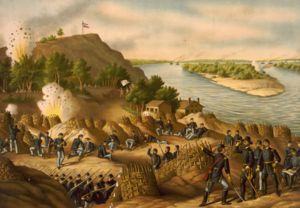 Ulysses S. Grant lays siege to last Confederate stronghold on the Mississippi River.
 Last for three months
 Cuts the Confederacy in half
 Falls the day after Union victory at Gettysburg.
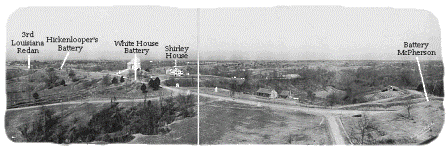 Sherman’s March to the SeaNovember 15-December 20, 1864
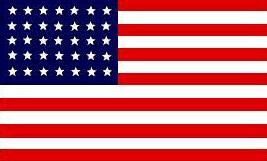 Georgia
Begins after the siege and Union capture of Atlanta.
 March from Atlanta to Savannah Georgia
 Employed the policy of “Total War” and “Scorched Earth” destroying everything in his path.
 Breaks the back of the Confederacy in the Deep South.
 Delivers Savannah as a Christmas present to Lincoln.
 Lincoln will win reelection in 1864 as the end of the war is in sight.
Casualties:

Union – 2,100 +
Confederacy – 1,000 +
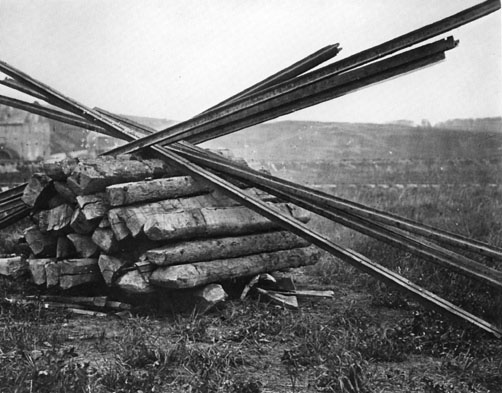 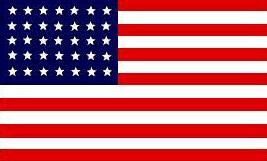 Virginia
Surrender at AppomattoxApril 9, 1865
Casualties:

Union – 1,312
Confederacy -8,200 – 28,231 surrendered
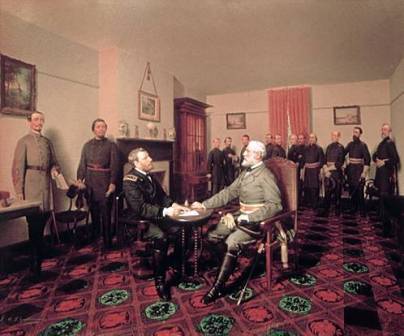 Battle of Sayler’s Creek
 Lee officially surrenders the Army of Virginia to U.S. Grant
 Effectively ends the Civil War
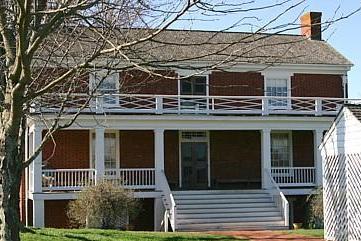